感染症治療 UP TO DATE
●日本医師生涯教育講座認定1単位　CC:８（感染対策）申請中
●日病薬病院薬学認定薬剤師：1単位（申請中）
※単位取得に関しまして:詳細は裏面をご確認お願い致します。
19:00 ～ 20:00
木
2024年
9
17
形式：ZOOMによる配信＊事前登録制
秋冬のコロナワクチン定期接種に向けて
-インフルエンザとのツインデミック時代を
乗り越えるために-
社会医療法人　中頭病院
感染症・総合内科　　
副院長　新里 敬 先生
座 長
琉球大学大学院医学研究科
感染症・呼吸器・消化器内科学講座（第一内科）
教授　山本 和子 先生
演 者
■事前登録方法
　右記2次元コードをお読み取りいただき、ご登録をお願い致します。
ご不明な点がございましたら、下記までお問合せ下さい。
yoshida.takashi.za@daiichisankyo.co.jp
第一三共（株）沖縄営業所　吉田聖
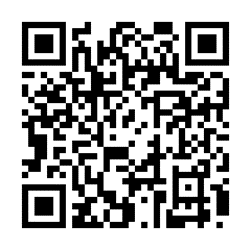 ※視聴時に登録いただきましたご施設名、ご芳名は医薬品及び医学薬学に関する情報提供のために利用させていただくことがございます。
※利用者以外の方への本電子メール・会議Invitationの転送・開示、Web講演会の内容の開示並びに利用者以外の方を参加させることはお控えください。
共催：沖縄県病院薬剤師会
後援：沖縄県医師会医学会
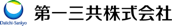 重要（今年度より大きな変更あり）
～薬剤師単位をご希望の方へ～

※今年度より、研修会単位申請が全てデータ管理化され、実物の
　シールでの交付はなくなりました。
※リアル参加・オンライン視聴関わらず薬剤師単位ご希望の参加　
　者全て『事前登録』必須となっております。
※『事前登録』の際は以下の質問に全てお答えください。
　①氏名
　②メールアドレス
　③生年月日
　④所属施設（勤務先が無い場合は無所属）
　⑤薬剤師名簿登録番号（薬剤師免許番）
　⑥日病薬会員番号（⑤の薬剤師名簿登録番号とは違います）
　⑦会員種別（正会員、特別会員、非会員）
※本研修会の参加確認はキーワード回答形式です。
　開始～終了まで確実な視聴をお願い致します。リアル参加・
　オンライン視聴関わらず本会にて提示されますキーワード確認　　
　（３つ）が必要となります。研修終了後（期限：当日中）に
　下記の第一三共担当者までメールにて３つのキーワードを
　ご回答頂きますようよろしくお願いいたします。
※単位取得反映のため、日病薬のクラウド型会員管理システムへ
　登録する必要があります。詳細は日病薬のホームページの案内
　などをご参照ください。
　■キーワード送付先
　takashi.yoshida@daiichisankyo.com 
　（第一三共株式会社　吉田聖　）